EDU-PECHAKUCHA #DIPLOTIC 2014
ReConstruyendoTradiciones
El origen del proyecto
El sitio
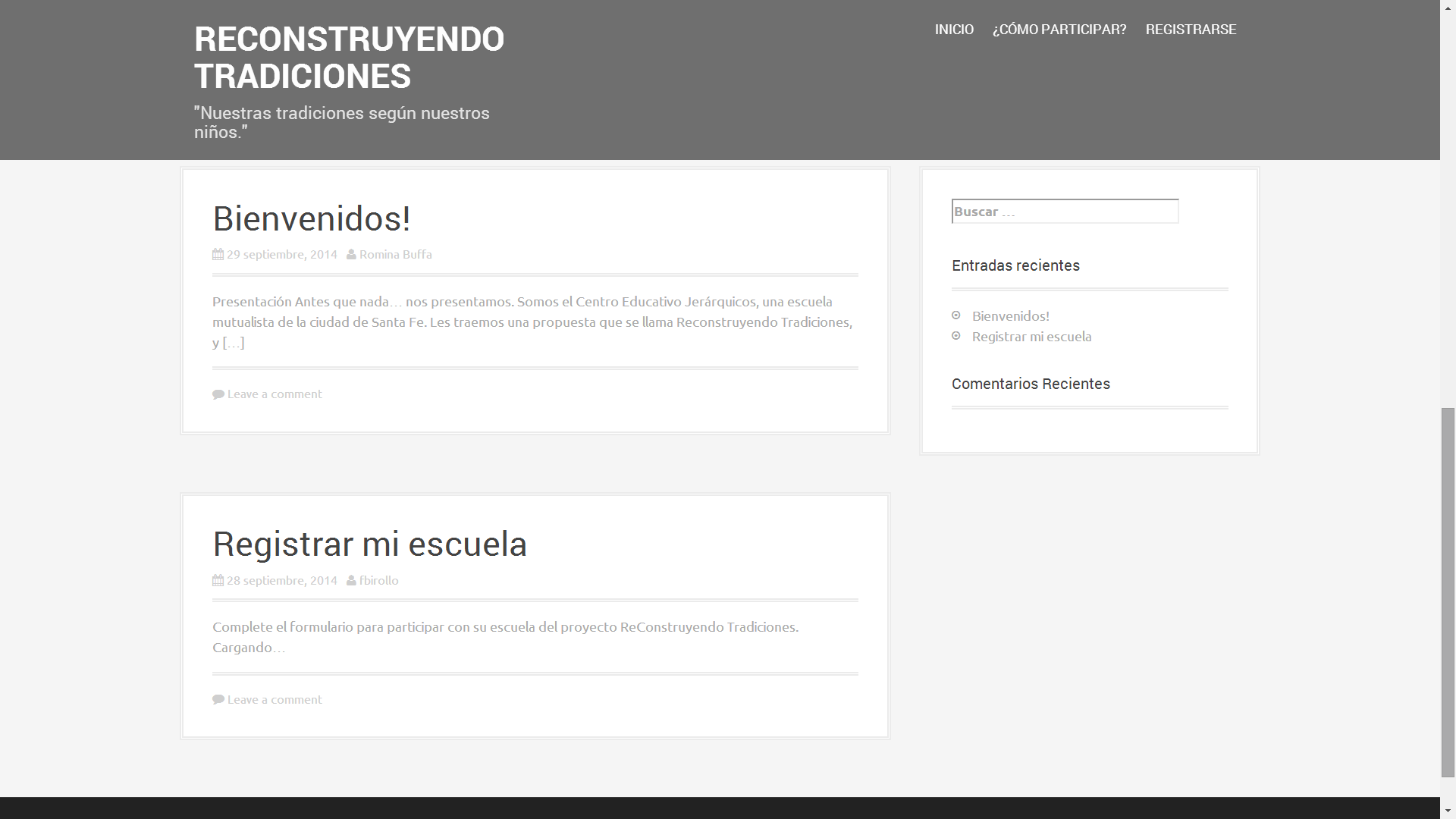 La inscripción
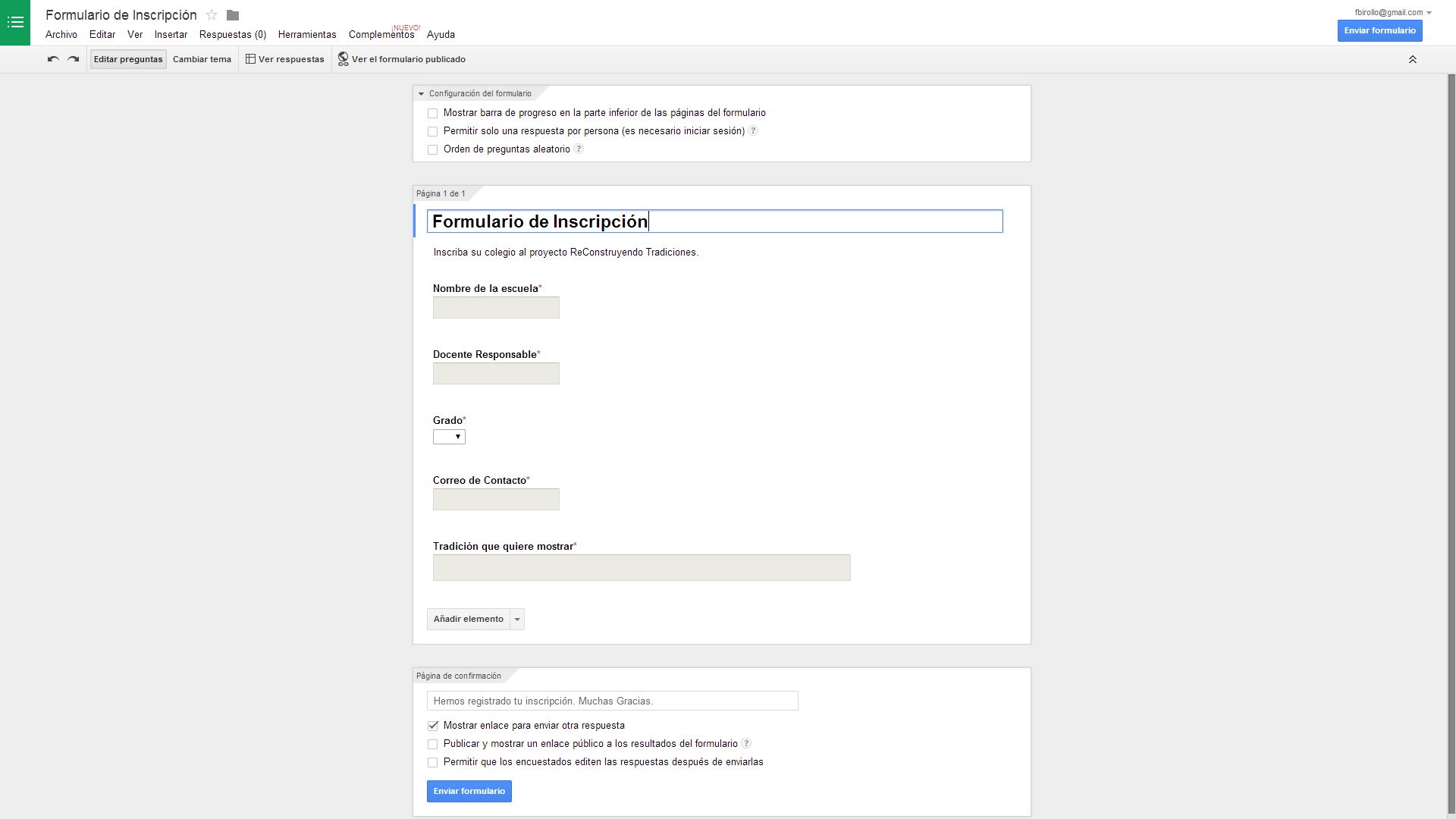 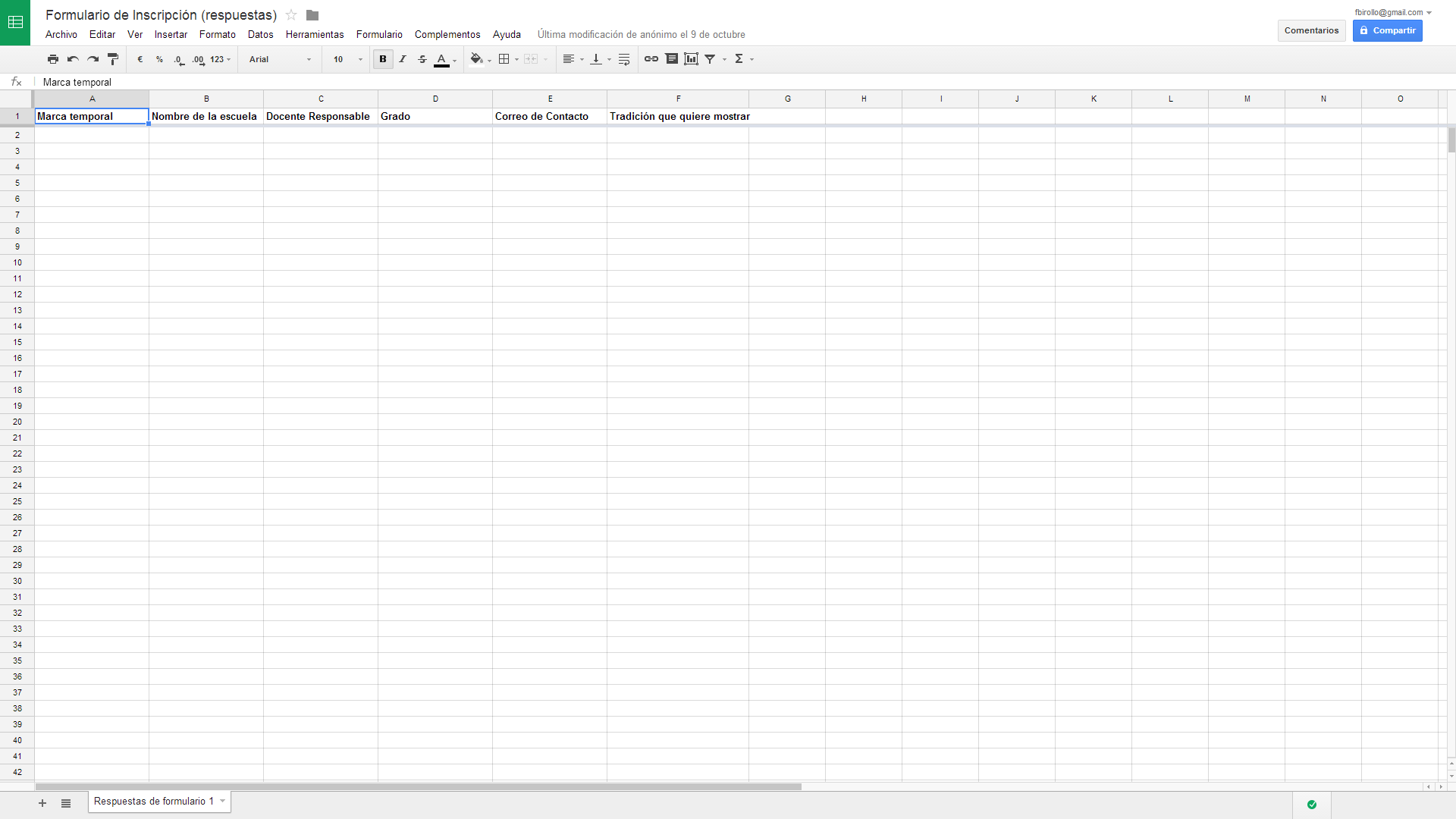 Seguimiento
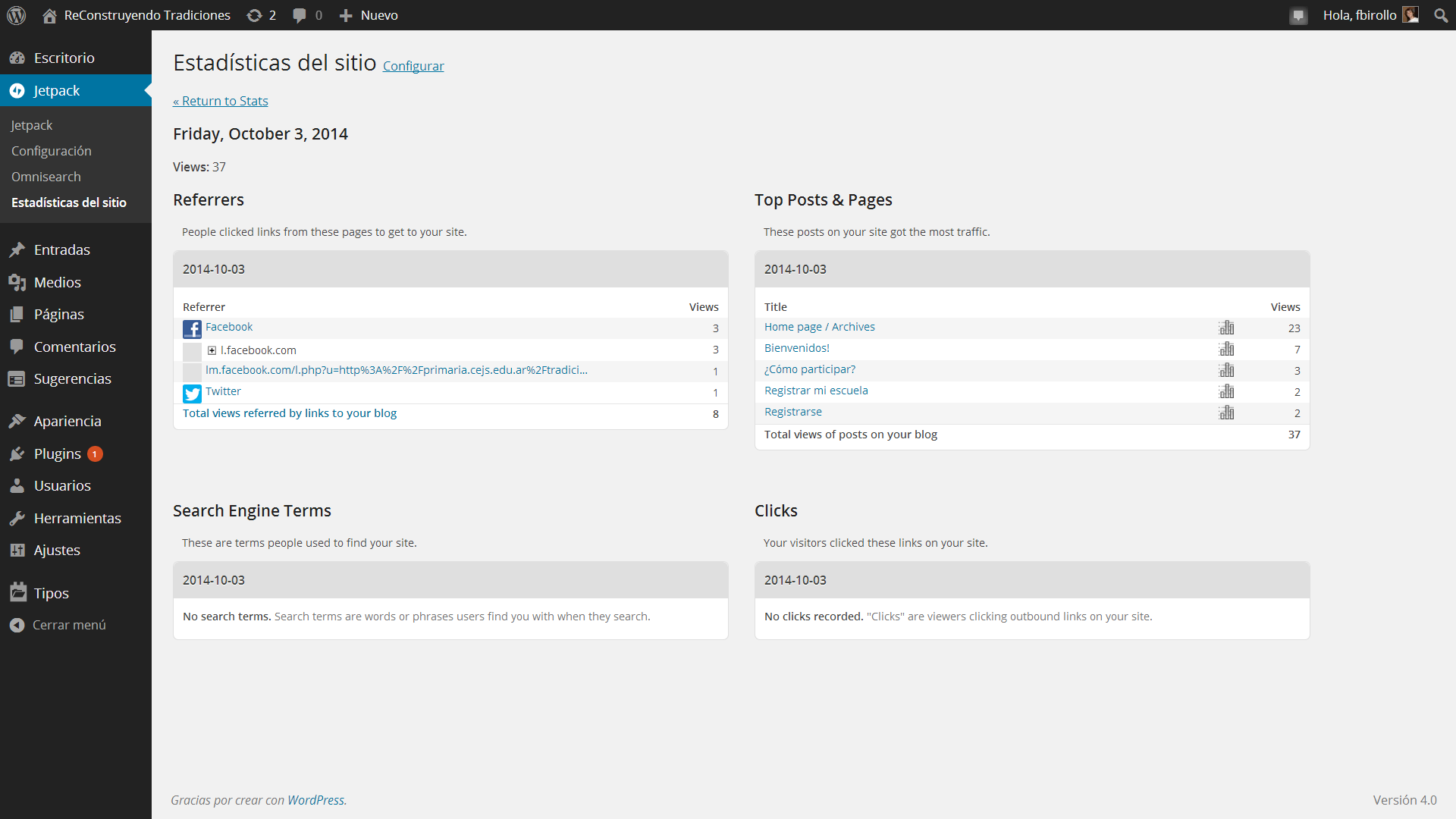 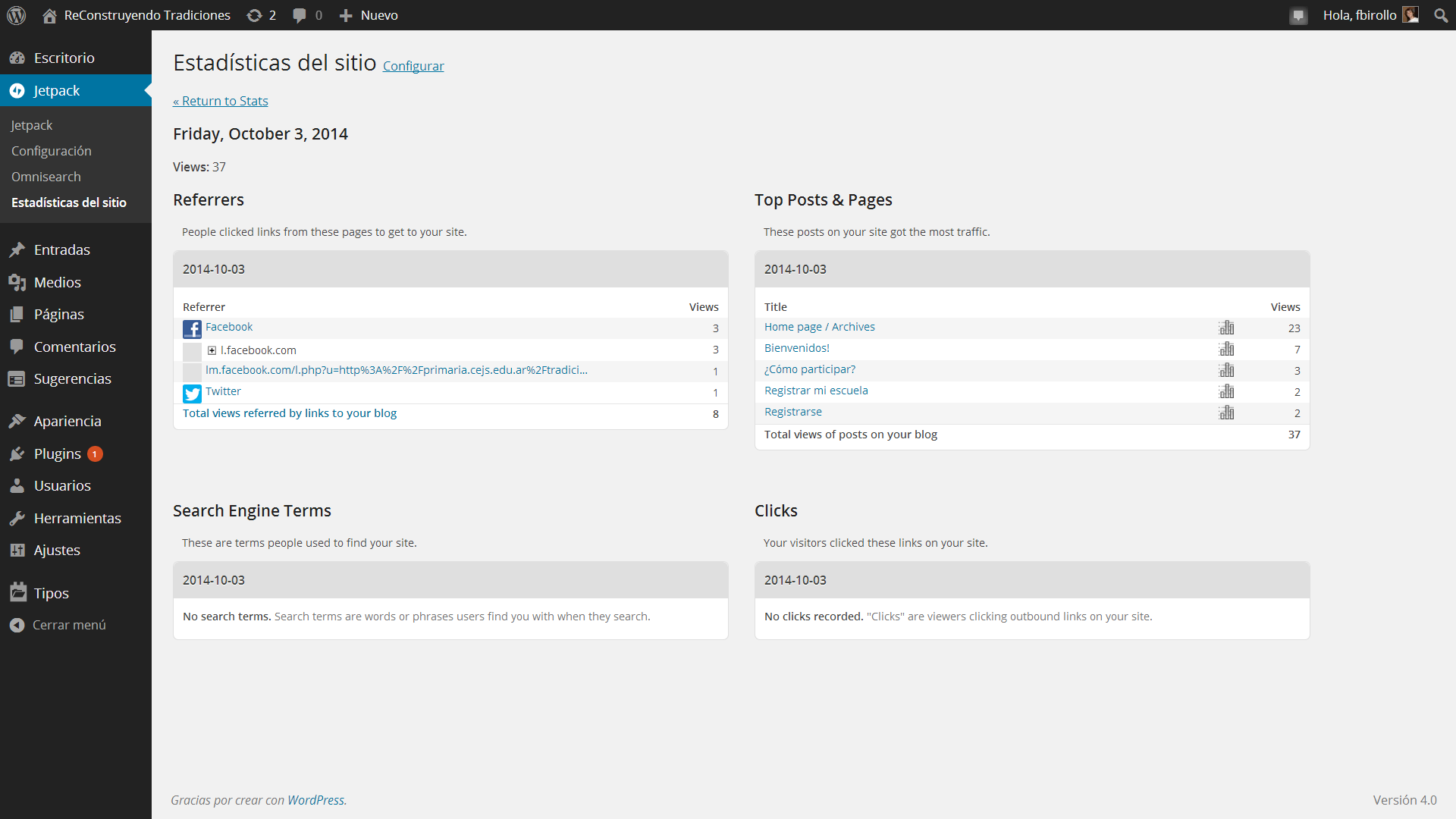 Final impecable
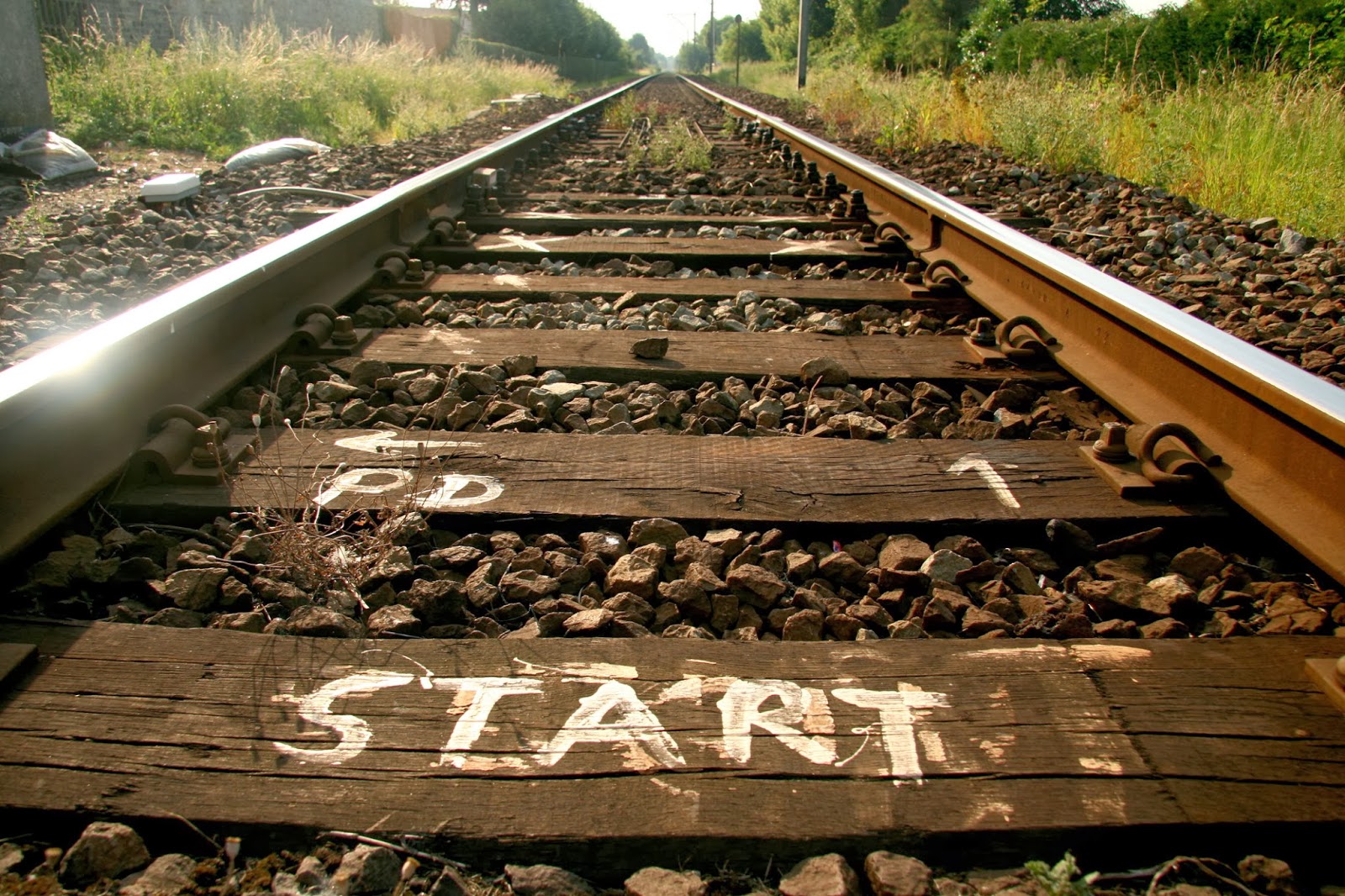 Buscando el problema
Mi Entorno Personal de Aprendizaje (PLE) Antes
Mi Entorno Personal de Aprendizaje (PLE) Ahora
Feedly: Cambiando mi forma de trabajar
Mejorando los aprendizajes integrando TICs Capacitación
Mejorando los aprendizajes integrando TICs Cambio de paradigma
Mejorando los aprendizajes integrando TICs Producción de recursos propios
Mejorando los aprendizajes integrando TICs Apropiación de apps
Mejorando los aprendizajes integrando TICs Ampliar mi red profesional
Ideas relevantesGestionar contenidos correctamente
Ideas relevantesBúsqueda del tesoro
Ideas relevantesEl valor de un Blog
Ideas relevantesDifundir ideas
Ideas relevantesEl cambio es hoy
#DiploTIC 2014DIPLOMATURA EN TIC EN EDUCACIÓN - UCSF
Fernando Ariel Birollo